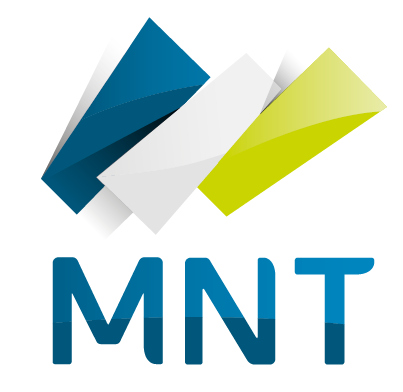 Service XXXXXX
J’ADHÈRE À UN CONTRAT SANTÉ VIA UN e-BULLETIN D’ADHÉSION
Afin de simplifier vos démarches, la MNT met à disposition des agents de votre collectivité un bulletin d’adhésion dématérialisé pour souscrire en ligne à vos garanties en santé. 

Simple et rapide, une adhésion en santé est réalisée en 6 étapes décrites ci-après.
IMPORTANT : avant de démarrer votre adhésion en ligne, vous devez vous munir des pièces justificatives suivantes :
Votre RIB préalablement scanné ou téléchargé via votre compte bancaire en ligne
Votre numéro de matricule inscrit sur votre bulletin de salaire
Votre attestation de Sécurité sociale
L’attestation de Sécurité sociale de vos bénéficiaires, si vous souhaitez couvrir vos proches
Vous pouvez télécharger votre attestation de Sécurité sociale via votre compte sur ameli.fr. Si vous n’avez pas de compte, demandez votre mot de passe que vous recevrez sous 10 jours. Vous pouvez également l’obtenir sur une borne CPAM puis la scanner.
❶ JE ME CONNECTE A MON ESPACE e-BULLETIN D’ADHESION

Je clique sur « Accéder au formulaire santé » présent sur l’intranet de ma collectivité
et/ou 
Je saisis l’adresse suivante dans la barre de mon moteur de recherche internet :
https://xxxxxxxxxxxxxxxxxxxxxxxxxxxxxxxxxx
J’accepte les conditions liées à la protection des données. Je coche et je clique sur « Démarrer l’adhésion » dans l’encadré.
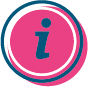 ❷ JE CHOISIS LA ou LES GARANTIES

Je me munis des pièces justificatives listées ci-dessus.
Je consulte les garanties proposées dans « Voir mes offres ».
Je sélectionne la formule de mon choix et je clique sur « Je complète mon profil ».
❸ JE RENSEIGNE MON PROFIL

Je renseigne mes informations personnelles : nom, prénom, adresse, numéro de matricule…
Je joins mon attestation de Sécurité sociale, préalablement téléchargée ou scannée
Je renseigne mon numéro de téléphone sans espace, point ou tiret
exemple : 0972720202
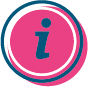 Mutuelle soumise aux dispositions du livre II du Code de la Mutualité, immatriculée au répertoire Sirène sous le numéro SIREN 775 678 584
09 72 72 02 02
du lundi au vendredi
de 8h30 à 18h30
(prix d’un appel local)
adresse agence
❹ JE RENSEIGNE LES INFORMATIONS DE MES BÉNÉFICIAIRES (optionnel)

Je clique sur « Ajouter un bénéficiaire » pour chaque bénéficiaire que je souhaite rajouter
Je renseigne les informations personnelles du bénéficiaire (le numéro de sécurité sociale à renseigner et celui qui est relié à la télétransmission donc pas forcément le numéro de sécurité sociale propre à vos bénéficiaires)
Je joins l’attestation de Sécurité sociale, préalablement téléchargée ou scannée
Je clique sur « Ajouter ce bénéficiaire »
Les formats acceptés des pièces justificatives sont : JPEG, PNG, PDF.
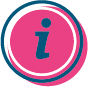 ❺ JE RENSEIGNE MES COORDONNÉES BANCAIRES

Je renseigne le RIB pour bénéficier du remboursement des prestations


Je joins les documents justificatifs demandés préalablement scannés ou téléchargés (RIB…)
Je renseigne mon numéro IBAN sans espace.
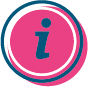 ❻  J’ADHERE EN LIGNE

Je contrôle les informations saisies.
Je peux modifier les informations de l’écran précédent en cliquant sur « Modifier mon profil » ou « Modifier mes garanties ».
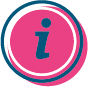 Je remplis les champs « dates », « nom » et « prénom » => attention vous devez sélectionner la date de mise en place de la convention et pas une date antérieure.
Je clique sur « J’adhère à la MNT  »
Je reçois un email de confirmation de mon adhésion dans les minutes suivant mon adhésion. 
Il se peut que cet email soit dans vos spams, n’hésitez pas à vérifier.
Dès réception de votre carte adhérent (attestation Tiers payant), vous pourrez activer votre Espace adhérent MNT en vous connectant à ADHERENTS.MNT.FR. 
Vous accéderez à tout moment à l’ensemble de vos informations, services et avantages depuis votre ordinateur, tablette ou smartphone.
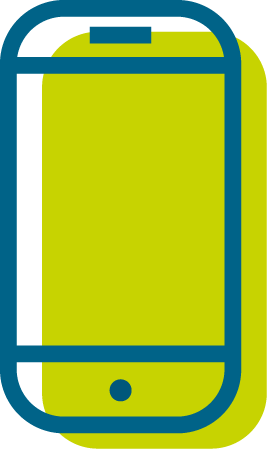 Mutuelle soumise aux dispositions du livre II du Code de la Mutualité, immatriculée au répertoire Sirène sous le numéro SIREN 775 678 584